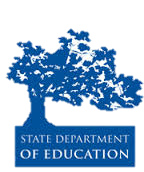 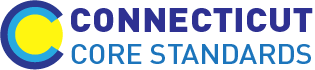 Connecticut Core Standards for English Language Arts & Literacy
Systems of Professional Learning
Module 1 Grades K–5: 
Focus on Instructional Shifts
Activity 8
[Speaker Notes: (Slides 1-5 , including the pre-assessment, will take about 10 minutes total.)]
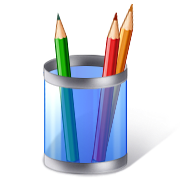 Activity 8
Plan for Sharing
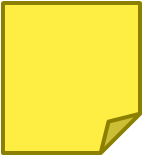 Page 46
71
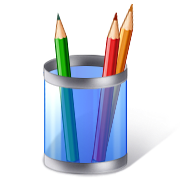 Activity 8: Planning for Sharing
72
[Speaker Notes: (Allow 15 minutes for this activity; adjust time as needed.)]